8000 Kelvin (Nebel)
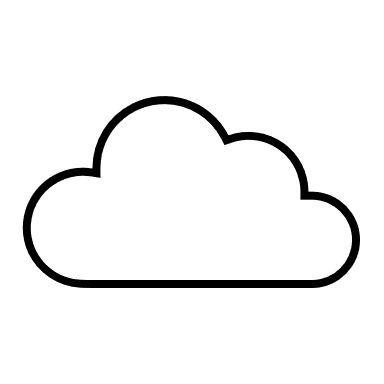 3500 Kelvin
4000 Kelvin
4500 Kelvin
5000 Kelvin
5500 Kelvin
6000 Kelvin
10000 Kelvin (Schatten)
7000 Kelvin (Bewölkt)
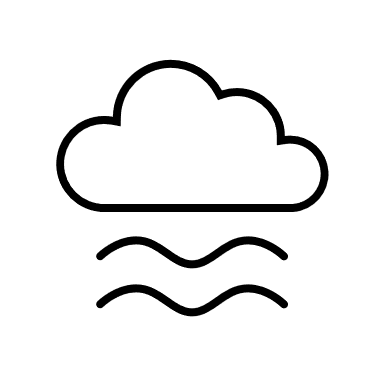 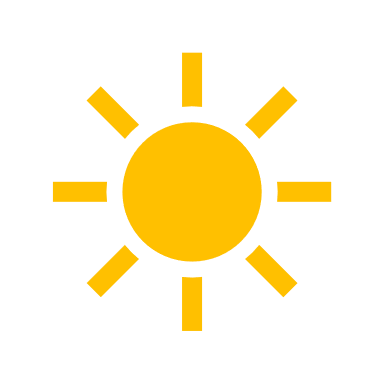 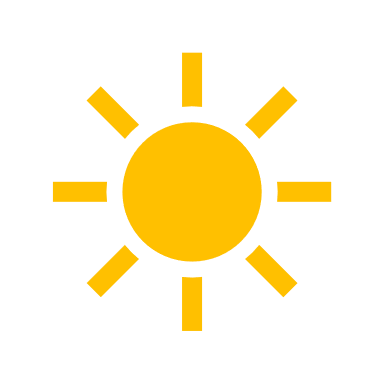 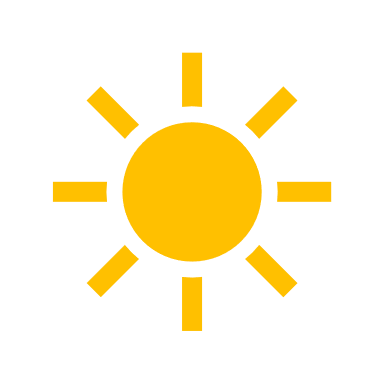 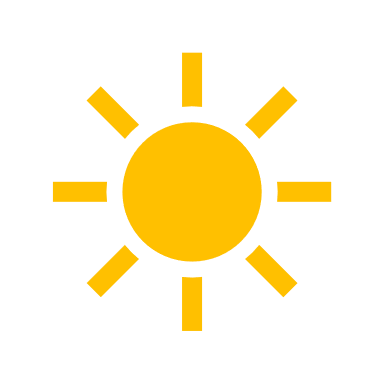 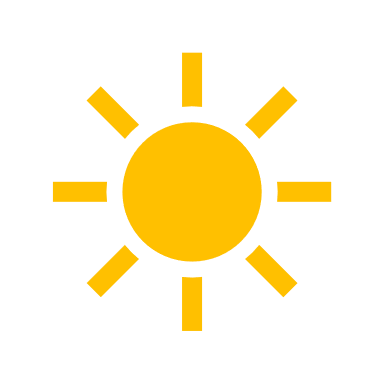 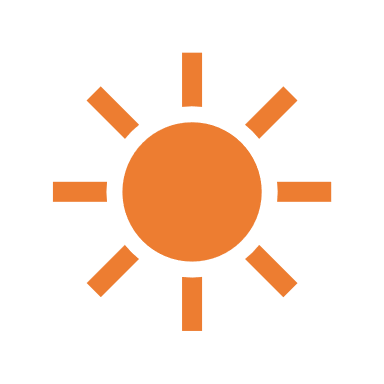 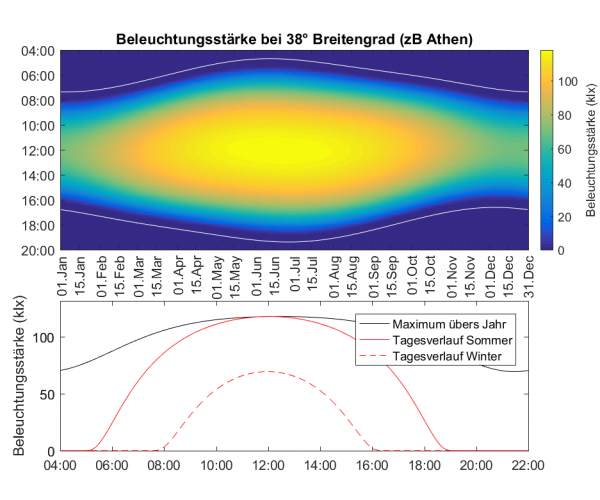